Centre de Gestion de la Fonction Publique Territoriale de Maine-et-LoireRapport d’activité 2021
Collectivités et établissements 
affiliés au Centre de Gestion de la Fonction Publique Territoriale de Maine-et-Loire
 (répartition par nature juridique)
Service gestion des carrières
Les CAP n’examinent plus les demandes liées aux disponibilités, détachements, mises à disposition.
Augmentation importante du suivi et du pré-contrôle des dossiers retraites en amont des départs (Qualification des Comptes Individuels Retraite).
Une nouvelle convention signée avec la CNRACL a entraîné une meilleure information auprès des collectivités et une recrudescence des dossiers transmis au CDG par les collectivités.
L’augmentation du nombre de dossiers chômage est en partie due à la mise en place des ruptures conventionnelles. Cela entraîne plus de simulations, plus de calculs, d’estimations.
Service gestion des carrières
Service gestion des carrières
Service hygiène sécuritéet Comité Technique
Service hygiène sécurité et C T
Service paye
Assurances
Le contrat d'assurance groupe "Risques statutaires" a fait l'objet d'une remise en concurrence au cours de l'année 2020, pour une prise d'effet au 1er janvier 2021, jusqu'au 31 décembre 2023.Le marché a été conclu avec le groupement Collecteam-Yvelin-Eucare Insurance-SA Acte vie. Antérieurement, pour la période du 1er janvier 2018 au 31 décembre 2020, ce marché avait été conclu avec le groupement Collecteam-Yvelin-Ethias. 
 
171 collectivités ou établissements ont décidé d’adhérer au contrat groupe d'assurance groupe "Risques statutaires". 

L’actuel contrat comporte 167 collectivités ayant souscrit au lot 1 : collectivités de moins de 121 agents, ainsi que 4 collectivités de plus de 120 agents. Ces chiffres sont équivalents à ceux du précédent contrat, bien qu’il ne s’agisse pas strictement des mêmes collectivités ayant adhéré. Par ailleurs, certaines collectivités ont sollicité une demande de rattachement en cours de contrat, mais la législation, ne le permettait pas au regard de l’économie du contrat. 
 
Les taux restent inchangés et demeurent, pour ces deux lots, à 4,40 % pour les agents CNRACL et 1,15 % pour les agents IRCANTEC.
Médiation préalable obligatoire
Le Centre de Gestion a été par deux fois sollicité pour des décisions qui n’entraient pas dans le champ du décret n°2018-01 du 16 février 2018 portant expérimentation d'une procédure de médiation préalable obligatoire en matière de litiges de la fonction publique.

 Aucune MPO n'a été initiée en 2021. L’expérimentation a pris fin le 31 décembre 2021.
Concours
Instances médicales
Commission de réforme
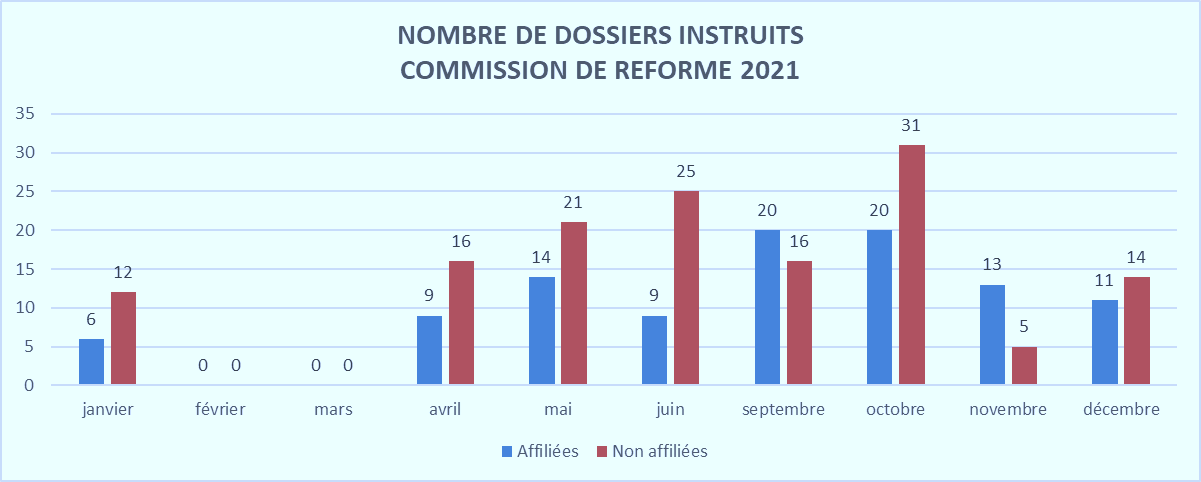 Commission de réforme
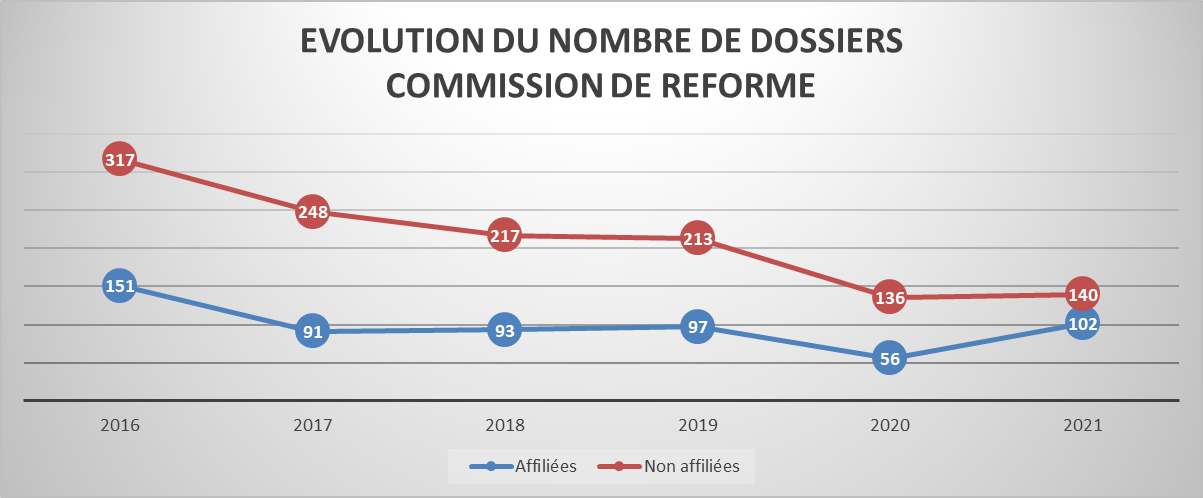 Commission de réforme
Comité Médical
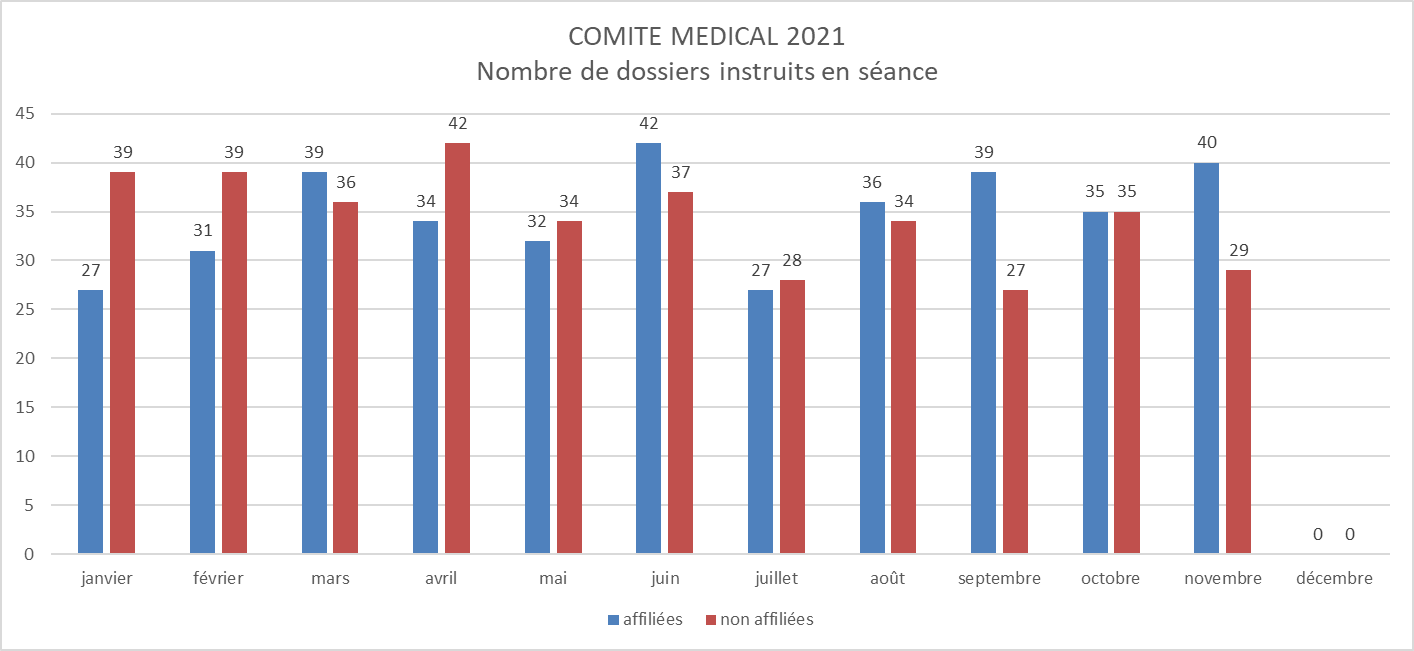 Comité Médical
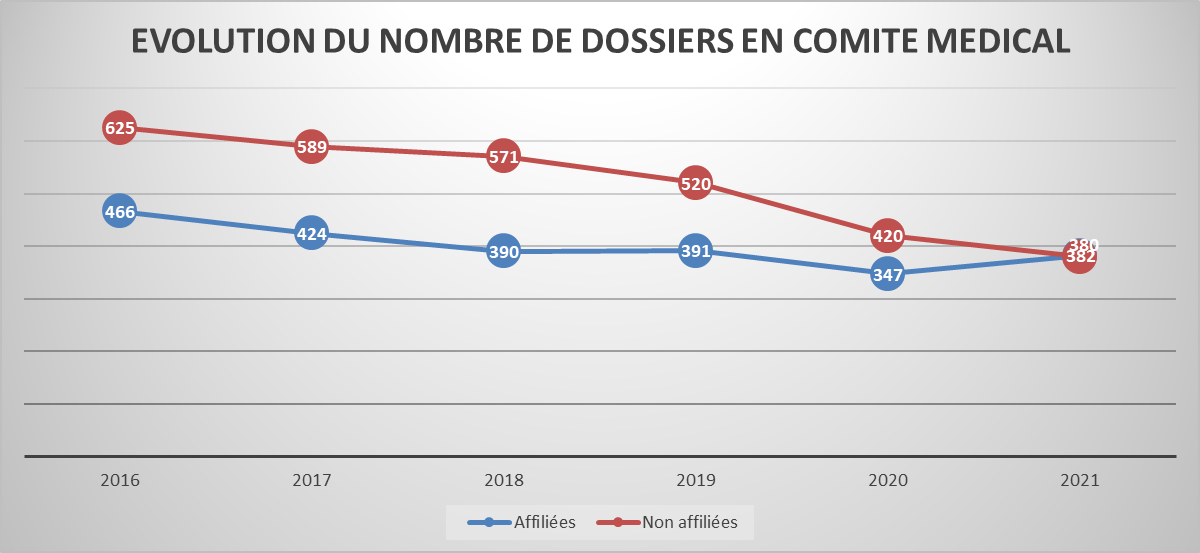 Comité Médical
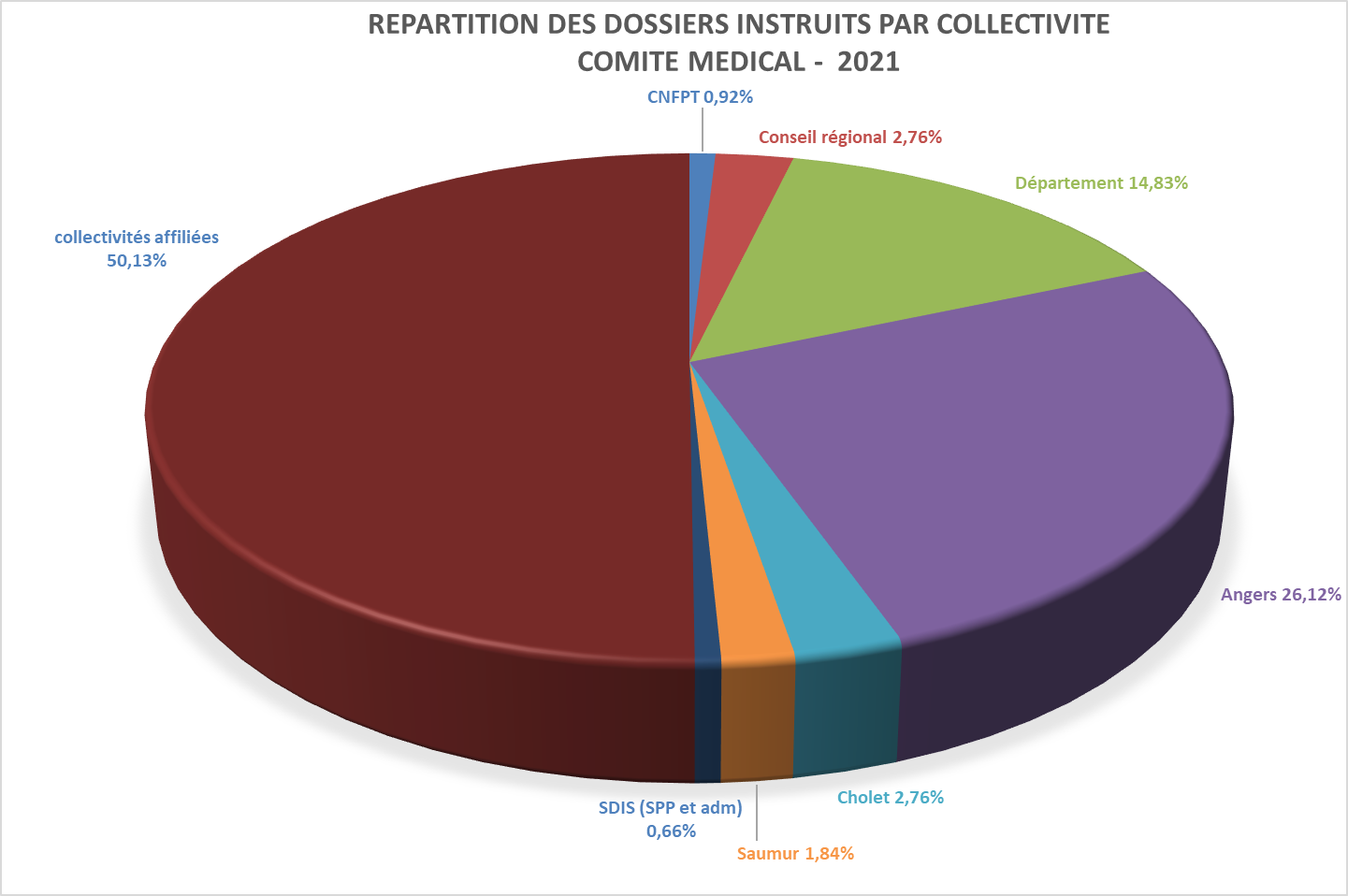 Droits syndicaux
Un contingent est accordé sous forme de décharges d'activité de service. Il permet aux agents publics d'exercer, pendant leurs heures de service, une activité syndicale au profit de l'organisation syndicale à laquelle ils appartiennent et qui les a désignés en accord avec la collectivité ou l'établissement.
Un contingent est utilisé sous forme d'autorisations d'absence accordées aux représentants syndicaux mandatés pour participer aux congrès ou aux réunions statutaires d'organismes directeurs des organisations syndicales.
Rapport Social Unique
Selon les dispositions de l’article 9 bis A de la loi n°83-634 du 13 juillet 1983 portant droits et obligations des fonctionnaires, le Rapport Social Unique (RSU), s’est substitué au rapport sur l’état de la collectivité (bilan social) à compter du 1er janvier 2021. 
Le Rapport Social Unique constitue l’outil de référence pour renforcer la lisibilité de l’emploi public territorial. Il permet d’apprécier la situation des collectivité ou établissements publics à la lumière des données sociales regroupées sous plusieurs items tels que les effectifs, la formation, l’absentéisme, le temps de travail, les conditions de travail, la rémunération et les droits sociaux. La réalisation du RSU est aussi l’occasion de disposer d’informations précises concernant les ressources humaines de la collectivité ou de l’établissement public.
Bilan de l’emploi
Bilan de l’emploi
Bilan de l’emploi
Articles 25
Articles 25
Articles 25
Suivi des lauréats inscrits sur liste d’aptitude
Une réunion d’information et d’échanges sur la recherche d’emploi a été organisée pour les lauréats du concours d’adjoint administratif principal de 2ème classe.

17 entretiens individuels ont été organisés les lauréats inscrits sur liste d'aptitude depuis deux ans et plus (concours d’ATSEM et de technicien).
Assistance au recrutement
Au cours de l'année 2021, le Centre de Gestion a apporté son concours à 4 reprises lors de déplacements en collectivités dans le cadre de la mission d'assistance et d'aide au recrutement. Pour des emplois de secrétaire de mairie essentiellement.
Mission générale d’information sur l’emploi public territorial
Les centres de gestion assurent, dans leur ressort, une mission générale d'information sur l'emploi public territorial, y compris l'emploi des personnes handicapées, pour l'ensemble des collectivités et établissements publics mentionnés à l'article 2, des agents territoriaux en relevant ainsi que des candidats à un emploi public territorial.

Intervention en visio-conférence auprès d’étudiants de la faculté de Lettres, Langues et Sciences Humaines de l’Université d’Angers dans le cadre du Forum des Métiers (27 janvier 2021)
Interventions en présentiel auprès d’agents suivant le dispositif STEP au CNFPT (dispositif élaboré en commun avec les 5 CDG de la région Pays de la Loire) (26 janvier 2021 – 24 mars 2021 – 22 juin 2021)
Préparation et suivi d’un dispositif de formation « Agent administratif polyvalent » dans le cadre d’un partenariat entre Cap Emploi, le CNFPT et le Centre de Gestion (8 et 9 avril 2021)
Participation aux E-rencontres de la mobilité (9 février 2021)
Interventions en visio-conférence et présentiel auprès de personnes suivies par la Ligue contre le Cancer (20 avril 2021 et 29 novembre 2021)
Interventions dans le cadre de la semaine pour l’emploi des personnes handicapées (15 et 16 novembre 2021)
Conseil en évolution professionnelle
L’article 22 de la loi n° 83-634 du 13 juillet 1983 portant droits et obligations des fonctionnaires dispose que « tout fonctionnaire peut bénéficier, à sa demande, d'un accompagnement personnalisé destiné à l'aider à élaborer et mettre en œuvre son projet professionnel, notamment dans le cadre du conseil en évolution professionnelle ».
Cet accompagnement personnalisé est assuré par l’autorité territoriale ou par le Centre de Gestion. Cette mission figure dans la liste des missions obligatoires des CDG (article 23 de la loi n°84-53 du 26 janvier 1984).

15° Une assistance au recrutement et un accompagnement individuel de la mobilité des agents hors de leur collectivité ou établissement d'origine ;
18° L'accompagnement personnalisé pour l'élaboration du projet professionnel des agents.

Il s’agit d’un outil de mobilité et d’adaptation aux évolutions des métiers.

Outre le renseignement téléphonique, en 2021, 10 agents ont bénéficié d’un accompagnement dans le cadre d’un projet d’évolution professionnelle.
Dispositif d’accompagnement Santé au Travail et Evolution Professionnelle (CDG et CNFPT)
Le dispositif STEP concerne tout agent rencontrant des problèmes de santé au travail et qui souhaite être accompagné dans sa réflexion sur son évolution professionnelle 

(7 agents en ont bénéficié au cours de l’année 2021  ) :
 
agent en situation de reclassement,
agent orienté par sa collectivité vers ce dispositif,
agent volontaire pour s’engager dans une réflexion accompagnée sur son évolution professionnelle,

Les conditions de participation :

avis médical validant la participation à cette formation,
l’inscription fait suite à un entretien diagnostic entre l’agent, sa collectivité et le CDG 
 
Les objectifs
réaliser un bilan personnel et professionnel
explorer un secteur professionnel et un environnement
élaborer des hypothèses d’évolutions professionnelles
établir un plan d’actions, préparer sa mise en œuvre
 
Le dispositif prend appui sur la modalité groupe et installe une dynamique collective à laquelle chacun est invité à participer activement pour lui et pour les autres.
Ce dispositif de formation doit permettre à chacun, en complément de l’accompagnement de la collectivité et du référent CDG, de dégager des pistes réalistes de reconversion. Pour cela, entre chaque regroupement de formation, le stagiaire est invité à poursuivre le travail engagé et à le compléter par des démarches de recherche, de rencontres de professionnels et de stage de découverte…facilitées par la collectivité.
Chômage
La prestation comporte plusieurs aspects:

- l'instruction des demandes d'allocation pour perte d'emploi: admission, rejet, reprise, réadmission, rechargement;
- le suivi mensuel des droits à allocation chômage et la réactualisation des données selon les délibérations de l'UNEDIC;
- l'étude de cumul dans le cas d'une activité reprise ou conservée;
- une assistance technique et juridique sur toutes les questions posées par l'application de la convention relative à l'assurance chômage
L’augmentation du nombre de dossiers chômage est en partie due à la mise en place des ruptures conventionnelles. Cela entraîne plus de simulations, plus de calculs, d’estimations. Elle également due à un nombre de démissions en augmentation.